Красноярский государственный педагогический университетим. В.П. Астафьева
Выпускная квалификационная работа

Малая проза А.П. Чехова и Лу Синя: 
опыт сопоставительного анализа
Выполнил обучающийся
Ван Сяньчжэ 2С(а) 
Научный руководитель: 
к.ф.н., доцент, Липнягова С.Г.
Цель работы: 
	Проследить типологические связи в жанровых вариантах малой прозы и приемах построения образов персонажей в русской и китайской литературах (на примере произведений А.П. Чехова и Лу Синя).
Задачи:
1.	Обозначить основные направления изучения влияния русской классической литературы на становление и развитие китайской литературы.

2.	Представить основные составляющие поэтики жанра рассказа и приемов построения  образов персонажей в работах русских и китайских литературоведов.

3.	На основе сопоставительного анализа произведений А.П. Чехова и Лу Синя выявить возможные типологические связи и влияния в русской и китайской жанровой модели малой прозы и приемов создания образов персонажей.
Объект исследования:
Поэтика малой прозы А.П. Чехова и Лу Синя
Предмет:
Жанровое своеобразие и приемы создания образов персонажей рассказов. 
Материал исследования: 
А.П Чехов “Хамелеон”, “Толстый и тонкий”,
Лу Синь “Родина”, “Кун И-цзи”
Лу Синь (25.09.1881 г. — 19.10.1936 г.)
Известный  писатель, мыслитель, демократический воин, важный участник движения за новую культуру "Четвертого мая" и основатель современной китайской литературы.  «Направление Лу Синя — это  направление новой культуры китайской нации»—Мао Цзэдун.
鲁迅（1881年9月25日－1936年10月19日）著名文学家、思想家、民主战士，五四新文化运动的重要参与者，中国现代文学的奠基人。毛泽东曾评价:“鲁迅的方向，就是中华民族新文化的方向。
Антон Павлович Чехов(29.01.1860 г. — 15.07.1904 г.)
Известный русский писатель, прозаик, драматург, врач.
Классик мировой литературы.По профессии врач.
Почётный академик Императорской Академии наук по
разряду изящной словесности (1900—1902). Один из 
самых известных драматургов мира. Его произведения
переведены более чем на сто языков. 
俄罗斯作家，小说家，剧作家，医生。 世界文学的经典
。专业的医生。国科学院优秀文学类荣誉院士（1900-
1902）。 世界上最着名的剧作家。 他的作品被翻译成一
百多种语言。
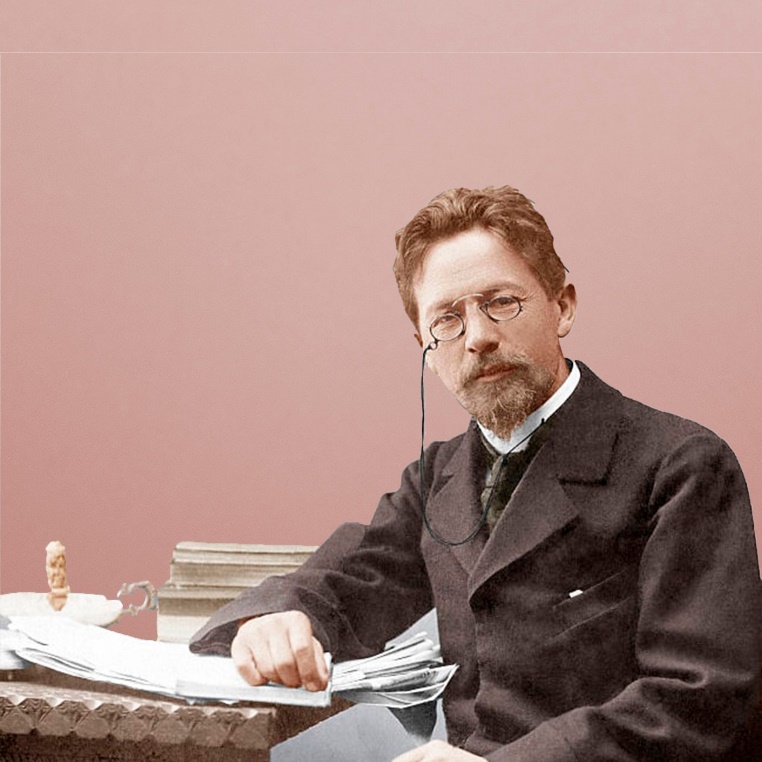 Методы исследования:
Сравнительно-сопоставительный с элементами структурного анализа .
Актуальность и новизна:
Благодаря анализу литературных материалов, углублённому  чтению классических и изучению произведений А.П. Чехова и Лу Синя с точки зрения жанра и приемов создания образов выявляется традиционализм и новаторство китайской модели малой эпической формы (рассказа) и уровни типологического схождения рассказов русского и китайского классиков.

Структура работы: Введение, 3 главы (теоретическая, аналитическая и сравнительная), Заключение, Список литературы.
А. П. Чехов и Лу Синь
Сходство проявляется в 
- внимании к социальным проблемам;
-  создании социальных типов персонажей, отражающих эпоху и человеческую природу;
- использовании ведущих приемы создания образов: деталь, речевые характеристики;
- использовании юмора и сатиры как стилистических приемов и приемов создания характеров персонажей.

Различие обосновано социально-историческим и национально-культурным контекстом.
Красноярский государственный педагогический университетим. В.П. Астафьева
Выпускная квалификационная работа

Малая проза А.П. Чехова и Лу Синя: 
опыт сопоставительного анализа
Выполнил обучающийся
Ван Сяньчжэ 1С(а) 
Научный руководитель: 
к.ф.н., доцент, Липнягова С.Г.